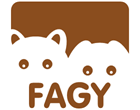 Catálogo fagy
BISUTERÍA
Colgante de Estrella
precio: 4,00 €

 Código: 001

 Modelo: estrella con diamantes,  inoxidable, unidad limitada.
Llavero de Campanita
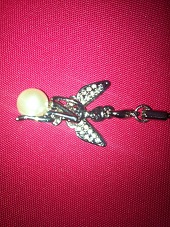 precio: 2,00 €

 Código: 002

 Modelo: campanilla sentada en la perla
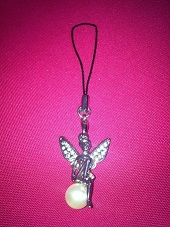 Pulseras
precio: 1,50 €	

 Código: 005

 Modelo: pulsera de colores 
Rojo
Azul
Negro
Blanco
Naranja
Verde
Surtido
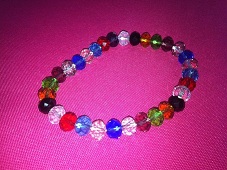 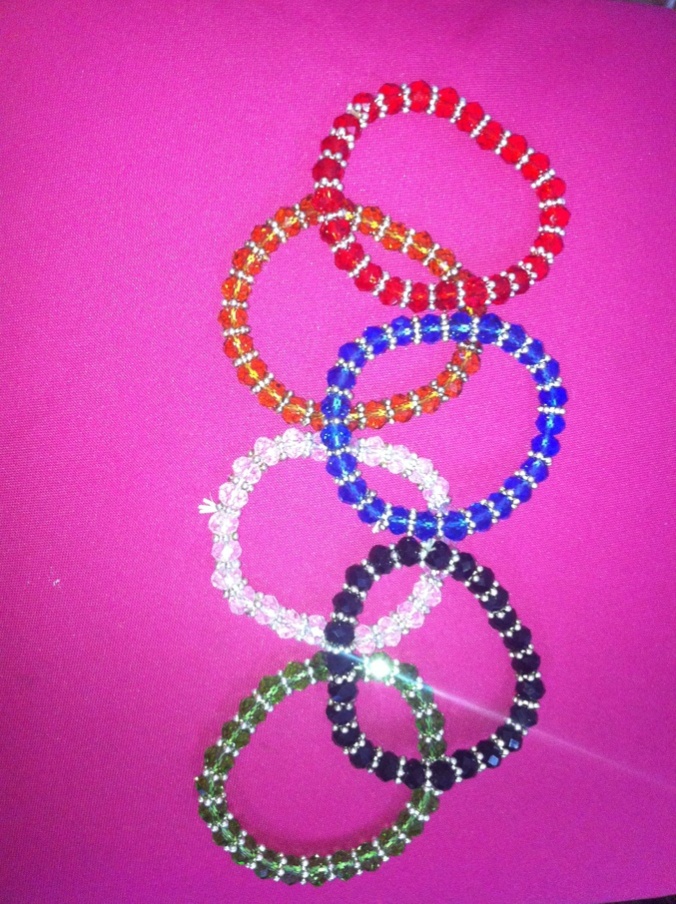 Colgante de flor
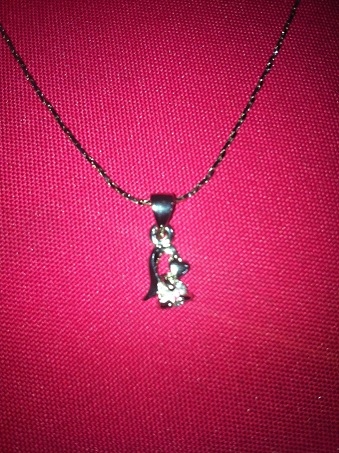 precio: 4,00 €

 Código: 004

 Modelo: colgante de rosa con diamante como pétalo, inoxidable, unidad limitada.
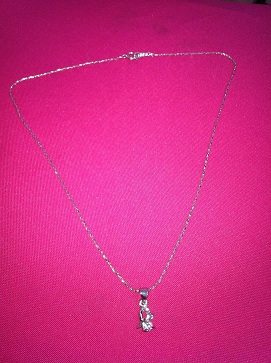 Colgante de corazón
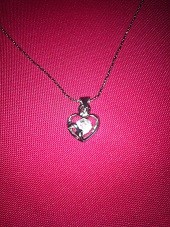 precio: 4,00 €

 Código: 003

 Modelo: colgante de corazón con un diamante en medio, inoxidable, unidad limitada.
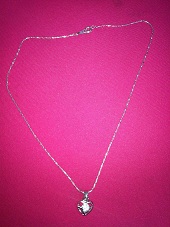 Pendiente de flor
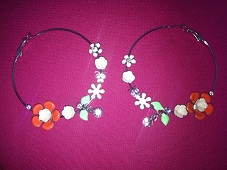 precio: 	3,00 €

 Código:006

 Modelo: pendientes con flores y diamantes 

Color: violeta, naranja
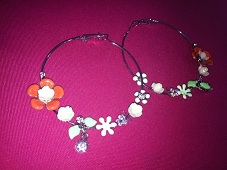 Anillo de flor
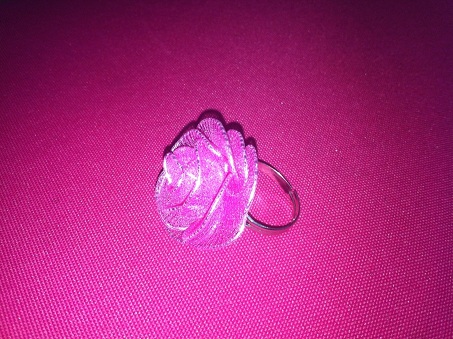 precio: 1,50 €

 Código: 009

 Modelo: anillo con flor, todos los colores también color arcoíris.
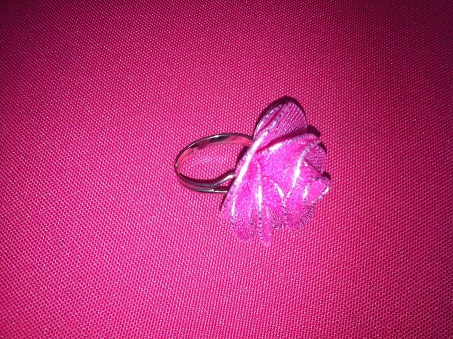 Vela
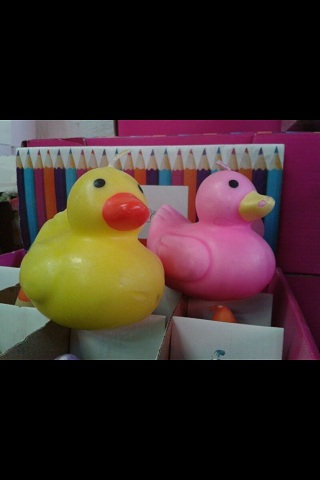 precio: 1,50 €

 Código: 010 /011 / 012

 Modelo: flor, patito
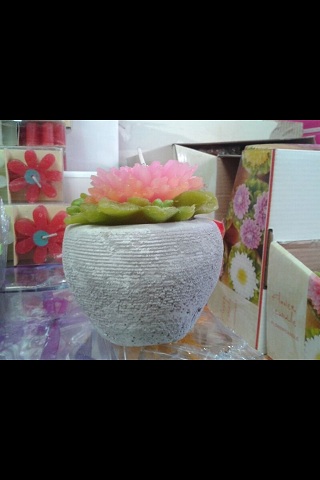 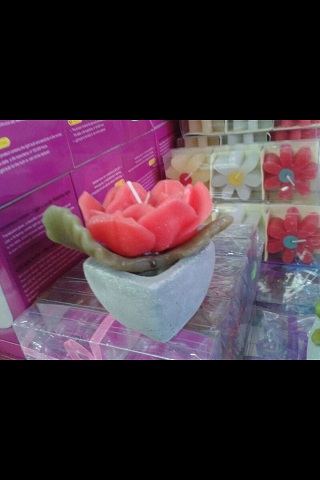 Envase de quitaesmalte
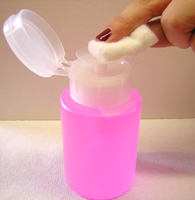 precio: 	1,00 €

 Código: 013

 Modelo: frasco de quitaesmalte, liquido no incluido.
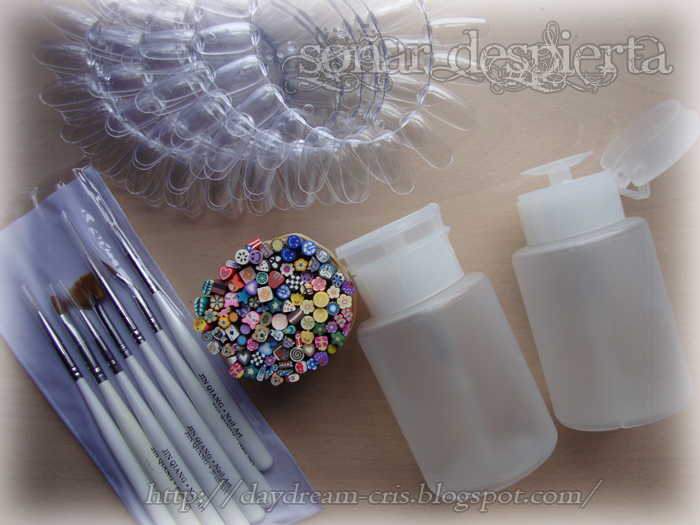 REPOSTERÍA
Galleta sin azúcar
precio:  4,00 €

 Código: 007/008

 Modelo: galletas de mantequilla, limón.
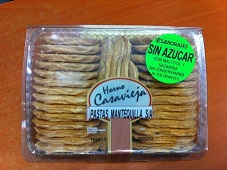 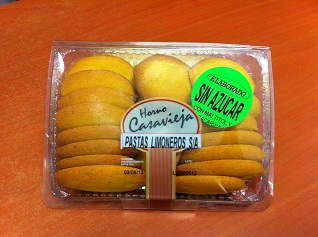 SURTIDO
PRECIO: 1€/CAJA
CODIGO: 014
MODELO: PASTAS SURTIDAS.
DELICIAS DE COCO
PRECIO: 5,50€/KG
CODIGO: 015
MODELO: DELICIAS DE CREMA-COCO.
ALMENDRAS
PRECIO: 2,50€/KG
CODIGO: 016
MODELO: CORAZON DE ALMENDRAS (8 unidades).
PASTA DE TÉ BANDEJA
PRECIO: 2,10€/CAJA
CODIGO: 017
MODELO: PASTA DE TÉ BANDEJA.
PRECIO: 5,75€/KG
CODIGO: 018
MODELO: ROSQUILLA NEVADITA.
PRECIO: 7,40€/KG
CODIGO: 019
MODELO: SEQUILLOS
PALITOS DE CREMA
PRECIO: 6,25€/KG.
CODIGO: 022
MODELO: PALITOS CREMA.